Specifické sociální prostory na internetu:Online komunity a SNS
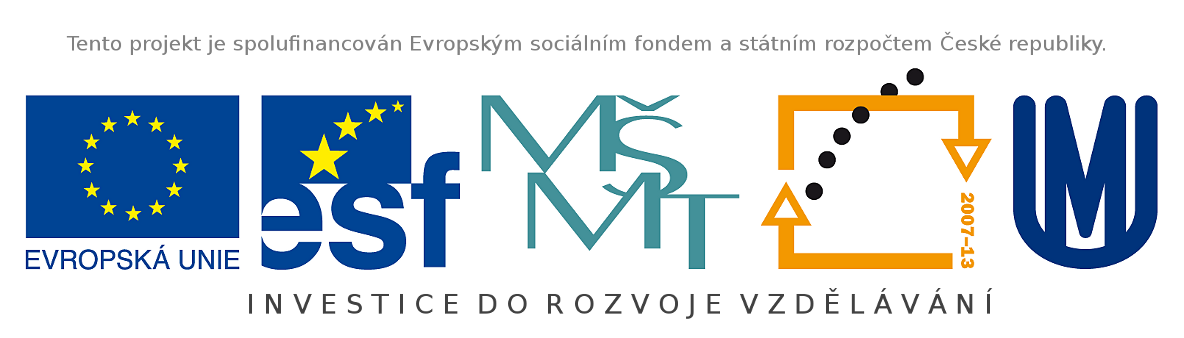 Téma hodiny
Specifické sociální prostory na internetu.
Koncepty online komunity a online sociální sít.
Sociální život online: bohatost specifických online kanálů a jejich návaznost na offline sociální prostředí.
Vnímání specifik jednotlivých aplikací pro komunikaci. Vnímané výhody a nevýhody.
Úvod
Internet a kyberprostor jako sociální prostor
Viz dříve – navazování a udržování (i velmi intimních) vztahů
Vznikají zde a jsou přítomny specifické sociální skupiny
Sociální skupinou se rozumí dvě a více osob, které se vzájemně vnímají, ovlivňují a interagují spolu.
Znaky: role, status, normy, soudržnost (Baron, Byrne, Branscombe, 1991)
Existují zde určitá sociální uskupení, sociální struktury
Specifické prostory na internetu
Není „jeden“ internet
Mnoho kanálů 
Připojování – PC, smartphone, apple watch…
Aplikace – Skype, Facebook, mail…
Umístění – stránky, fóra, blogy…
Specifické prostory na internetu
Liší se „affordances“
 - charakter prostředí umožňující specifické akce
vlastnost prostředí, příležitost k určitému chování, které může aktér provádět díky svým schopnostem

Konkrétní charakter daného prostředí

Charakter života sociální skupiny
Media affordances
Různá média a kanály díky svým vlastnostem nabízí specifický způsob užívání
Možnosti i omezení
Např. anonymita, sdílené materiály…
Lidé je používají za určitým účelem
V kontextu celkového užívání, motivace, potřeb, zvyků
Navázáno na širší kontext – skupiny, kultury
Dohromady ústí v potenciál pro specifické chování a akce
Reciprocita, vývoj na základě interakce
Online komunity a online SNS
Zachycení skupinového života online
Online komunity
Sociální sítě

Dominují ve výzkumech sociálních aspektů používání internetu
Odlišné pojmy – ale se spoustou podobností
„Tradiční pojetí“ ve výzkumu
Komunity
Sociální sítě
Úzké (prostorové) vymezení, vyhraněnost, koheze
Společná historie a cíle
Blízké vztahy, časté interakce, závazky 
Pocit náležení  (viz ohraničenost – kam? Mezi koho?)




Bonding social capital
Různě pevné vztahy - spíše méně
Rozprostřenost, takřka neohraničenost
Malé závazky, různá frekvence interakcí, i neosobní vztahy
Nemusí být identifikace (S kým? Se sítí?)




Bridging social capital
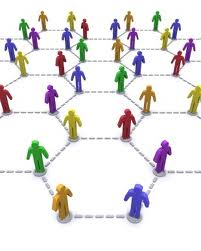 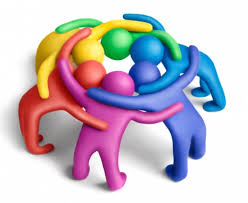 Online komunity
Online SNS
„A virtual community is defined herein as an aggregation of individuals or business partners who interact around a shared interest, where the interaction is at least partially supported and/or mediated by technology and guided by some protocols or norms „(Porter, 2004)
Význam ale také „sense of belonging“ (Blanchard, 2004)
„We define social network sites as web-based services that allow individuals to 
construct a public or semi-public profile within a bounded system, 
articulate a list of other users with whom they share a connection, and 
view and traverse their list of connections and those made by others within the system“ (Ellison & boyd, 2007)
Ovšem na internetu…
Online komunity
Online SNS
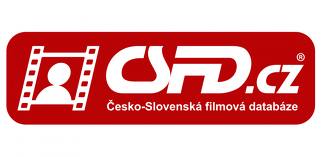 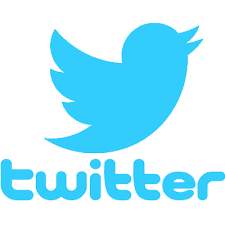 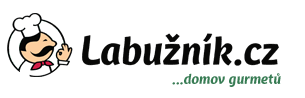 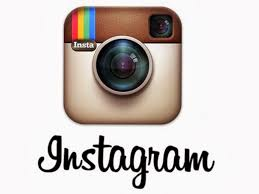 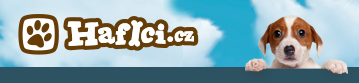 Na internetu…
Online komunity
Online SNS
Mohou být:
I velmi široké
Vztahy mělké, bez závazků
Nepravidelná interakce
Mnoho „odpadlíků“
Mnoho různých cílů
Bridging social capital
Mohou být:
Komunikace velmi důvěrná
Vztahy velmi pevné – např. z offline prostředí
Déletrvající vztahy
Společné cíle
Bonding social capital
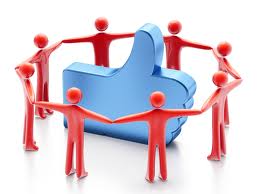 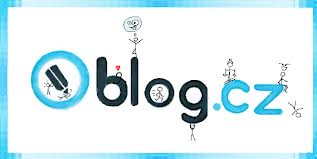 Online komunity a SNS
Oba koncepty jsou odlišné 
Ale vzájemně se nevylučují!

Mohou být použity k zachycení stejné situace
Online komunity a SNS
Vždy je nutno mluvit o konkrétním prostředí a konkrétních členech
Není dobré automaticky spojovat komunity/sítě s konkrétním prostředím v kyberprostoru (facebook)
V rámci obou
Udržujeme a utužujeme vztahy s lidmi, které známe (jsme potkali) offline
Navazujeme nové kontakty (nimiž se pak třeba setkáváme i reálně)
Bridging i bonding
Profil uživatelů/profil prostředí
Kdo jsou tedy uživatelé SNS a členové online komunit?
Proč je používají/navštěvují?
Jaké to pro ně má důsledky?
Častá – zjednodušená - představa
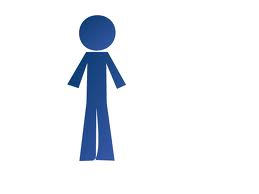 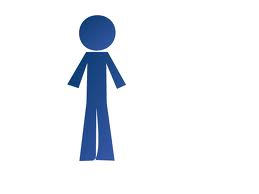 Nebo dokonce jen…
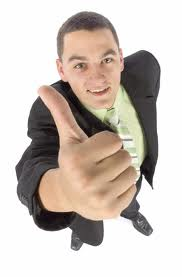 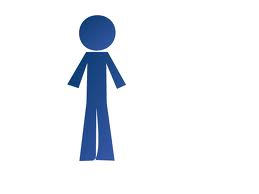 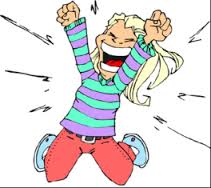 Nebo dokonce jen…
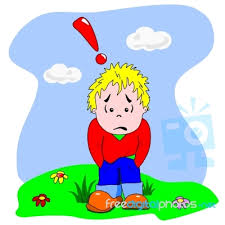 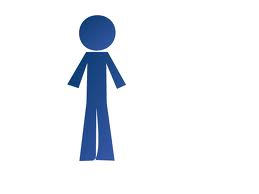 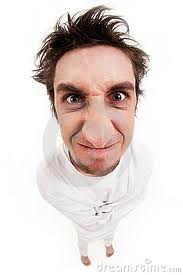 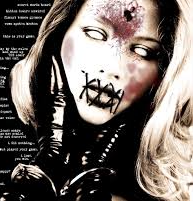 Profil uživatelů/profil prostředí
Jedinec
Profil uživatelů/profil prostředí
Jedinec
Osobnostní charakteristiky
Profil uživatelů/profil prostředí
Jedinec
Osobnostní charakteristiky
Sociálně-psychologické charakteristiky
Profil uživatelů/profil prostředí
Jedinec
Osobnostní charakteristiky
Sociálně-psychologické charakteristiky
Charakteristiky offline prostředí
Profil uživatelů/profil prostředí
Jedinec
Osobnostní charakteristiky
Sociálně-psychologické charakteristiky
Charakteristiky offline prostředí
Profil uživatelů/profil prostředí
Motivace k zapojení
Jedinec
Osobnostní charakteristiky
Sociálně-psychologické charakteristiky
Charakteristiky offline prostředí
Profil uživatelů/profil prostředí
Motivace k zapojení
Jedinec
Osobnostní charakteristiky
Sociálně-psychologické charakteristiky
Charakteristiky offline prostředí
Způsob užívání
Profil uživatelů/profil prostředí
Motivace k zapojení
Jedinec
Osobnostní charakteristiky
Online prostředí
Sociálně-psychologické charakteristiky
Charakteristiky offline prostředí
Způsob užívání
Profil uživatelů/profil prostředí
Motivace k zapojení
Jedinec
Osobnostní charakteristiky
Online prostředí
Sociálně-psychologické charakteristiky
???
Charakteristiky offline prostředí
Způsob užívání
Profil uživatelů/profil prostředí
Motivace k zapojení
Jedinec
Osobnostní charakteristiky
Online prostředí
Sociálně-psychologické charakteristiky
???
Charakteristiky offline prostředí
Způsob užívání
Profil uživatelů/profil prostředí
Motivace k zapojení
Jedinec
Osobnostní charakteristiky
Online prostředí
Sociálně-psychologické charakteristiky
???
Charakteristiky offline prostředí
Způsob užívání
Profil uživatelů/profil prostředí
Motivace k zapojení
Sociální skupina
Online prostředí
Způsob užívání
Online SNS
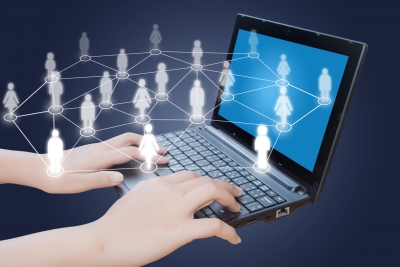 Online sociální sítě
Důležité aspekty
Vlastní profil
Viditelná sociální síť
Možnost komunikace přes tuto síť

SNS – „nonymous environment“ 
propojenost s offline životem
uveřejnění osobních identifikujících informací (jméno, vlastní fotografie…)
interakce s lidmi známými offline
Motivace k použití SNS
Celkově: udržování a rozvíjení vztahů nejvýznamnějším důvodem k užívání SNS 
Především u adolescentů je nejčastějším motivem touha komunikovat s vrstevníky
Zůstat v kontaktu s přáteli, společné plánování, nacházení nových přátel, flirtování (Lenhart and Madden 2007)
Kim, Sejung, Dongyoung (2008): v USA vysokoškolští studenti uváděli nejčastějších 5 motivů: hledání přátelství, sociální podpory; méně častými pak zábava, získávání informací a pohodlnost.
Gangadharbatla (2008) významný motiv „potřeba někam patřit, zapadnout“
Motivace a užívání SNS
Motivace k užívání (a samotné užívání) SNS je 
ale ovlivněno mnoha faktory 
nakolik je lidé považují za užitečné
nebo také počtem online přátel
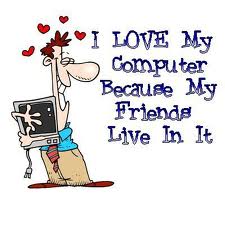 Motivace a užívání SNS
Vliv na způsob užívání SNS, výběr přátel a komunikaci mají určité osobnostní charakteristiky
Např. kolektivní self-esteem (tj. mínění o skupině): 
vysoký je spojen s větší motivací ke komunikaci přes SNS s danou skupinou
nízký s užíváním SNS ke „kompenzaci“ a komunikaci převážně s jinými skupinami
podobně je užívání SNS spojeno s extroverzí a introverzí
extroverze spojena s častějším užitím (Wilson, Fornasier, White, 2010)
narcismus 
snaha o to mít co nejvíce přátel, častější komunikace 
víra, že ostatní zajímá, co uživatel dělá…  
„Internet Self-Efficacy“ - úroveň schopností vztažených k užívání internetu
Důsledky používání
Především pro rozvoj vztahů
Platí to, co již bylo řečeno na hodině o vztazích na internetu
SNS lze vidět jako efektivní cestu ke zvyšování sociálního kapitálu (Ellison, 2007)
SNS je zdrojem sociální opory 
Ale záleží na způsobu užívání a na motivaci!
uživatelé hledající sociální podporu navazují a udržují méně vztahů, ty jsou ale silnější
uživatelé hledající přátelství navazují sice více, ale slabších vztahů (Kim,Sejung, Dongyoung, 2008).
Důsledky používání
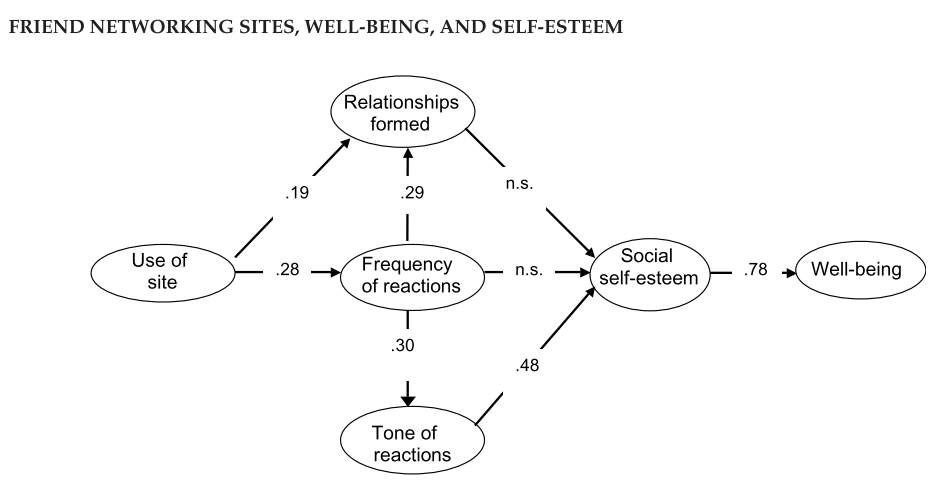 Např. u adolescentů 
pozitivní zpětná vazba 
pozitivně působí na 
self-esteem a well-being
(Valkenburg, Peter, & Schouten, 2006)
Důsledky používání
Na SNS – podobně jako kdekoli online - mizí mnoho překážek, které mohou bránit lidem v efektivní komunikaci a navazování vztahů offline

Potenciál pro rozvoj identity, kontrolovanou sebe-prezentaci
Online sociální sítě
SNS – „nonymous environment“ 
propojenost s offline životem
uveřejnění osobních identifikujících informací (jméno, vlastní fotografie…)
interakce s lidmi známými offline
Sebe-prezentace na SNS
Důsledky pro chování na SNS
Tendence prezentovat se před okolím „o něco lépe“ (např. publikování úspěchů, lepších fotek)
Celkově však tendence k pravdivé sebeprezentaci
nechceme riskovat následky plynoucí z toho, že jsme o sobě vytvořili obraz, který neodpovídá realitě
riziko odsouzení od okolí (kvůli lhaní, vymýšlení...) 
Sebeprezentace toho, jací bychom sami chtěli být a současně jak bychom chtěli, aby nás vnímalo okolí
ovšem ne ve velkém rozporu s identitou v offline prostředí
Sebe-prezentace na SNS
Sebeprezentace často „implicitní“, za pomoci vizuálních materiálů („ukaž, kdo jsi“)
Důraz na zdůraznění skupinové příslušnosti než jen individuálních charakteristik (např. člen hokejového mužstva)
Souvislost s chováním na síti (Kam patřím? Koho to zajímá?)
Velká pozornost věnována výběru fotek – profilových i celých galerií 
Často strategický a vědomý proces (Siibak, 2009): jak si myslíme, že nás chtějí vidět naši blízcí i celá komunita uživatelů SNS (snaha o popularitu)
Sebe-prezentace na SNS
SNS tedy umožňují budovat poměrně pozitivní (přestože ne klamný) obraz o sobě
Důsledky použití SNS
Užití SNS je spojeno i s určitými riziky
např. mohou působit problémy v offline vztazích. 
problémy s přáteli – pomluvy, nedorozumění
Mezi možná rizika patří i následující:
Přílišné sebe-odkrývání
Kyberšikana
Excesivní užívání
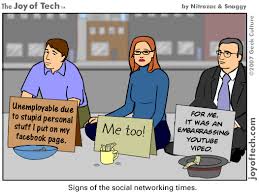 Online komunity
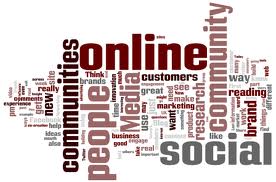 Online komunity
SNS – „nonymous environment“ 
Online komunity – v tomto ohledu se velmi liší
Nemusí být explicitně propojeny se sítí (kruhy) přátel (i totální distance) 
Ale také výrazné online/offline komunity
Komunita na SNS
mezi sebou – liší se míra, v níž je člen anonymní
Velmi záleží na typu komunity a motivaci k členství
Online komunity - motivace
Online komunity – odlišná vyhraněná sociální prostředí
specifické hodnoty, normy, diskurz, forma interakce, obsah interakce, vzájemné vztahy
mohou být významně odlišné od skupin s nimiž se stýkáme offline
Velký potenciál pro 
rozšiřování vztahů
poznávání nových sociálních prostředí, skupin
získávání konkrétních informací
Online komunity - motivace
Nejčastější hledání informací (Ridings and Gefen 2004) 
rozdíl od SNS zaměřené na vztahy (Gangadharbatla, 2007)




Přesto i silná potřeba náležení (bonding)
Motivace se s časem může měnit
narůstá význam samotných vztahů, poskytované opory
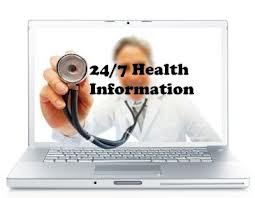 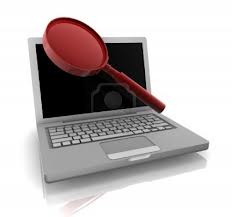 Online komunity
I zde význam slabých sociálních vztahů – např. za účelem získání informace. 
Vytváření pevnějších vztahů až přátelství.
Extenze online komunity do offline prostředí.
Online komunity - působení
Možnost najít specifickou skupinu, která je odlišná od offline prostředí má velmi různé důsledky 
Jaký je význam komunity? Ptejme se…
Nakolik je kongruentní s naším „já“ 
viz Higgins – jaká jsem, chtěla bych být, měla bych být? Z pohledu sebe, z pohledu druhých?
A současně nakolik je kongruentní s obecnějšími normami?
Online komunity - působení
Online komunity mohou být dobrým zdrojem informací, opory, pocitu náležení…
boom „communities of interest/practice“ 
Health communities
Což zahrnuje i negativní působení – rizikové komunity 
posilování nežádoucího chování 
díky „podpoře“ ze strany dalších členů
Nekvalitní informace
Online komunity a SNS
Obecné koncepty
Význam konkrétní charakter prostředí
Co ne/umožňuje
SNS a kontrolovaná sebe-prezentace?
FB a tagy
Komunity oddělené od offline života?
Prolinkování přes SNS profil
Srazy, návaznost na offline prostředí (hry)
Online komunity a SNS
Různý význam pro různé skupiny
Věkové skupiny, vzdělání/zaměstnání…
Deviantart; LinkedIn
Kulturní rozdíly
Twitter v ČR a USA
Omezení znaků – „no room for drama“ (PEW)
Atd.
Další prostory, kanály, aplikace
Affordances! Neomezujme se pouze na koncepty komunit a sítí
Blog
Webové stránky
Online chat
Diskusní fóra
File-sharing sites
….
Interakce? Materiály? Dostupnost? Skills? Frekvence užití?
Příklad: Blogy
„Bezpečný prostor“
Umožněna anonymita
Osobní příspěvky – teoreticky bez limitu
Publikum – myšlené, reakce
Anonymita:
Člověk bojující s nemocí
Političtí aktivisti
Literatura
DiMicco, J.M., Millen, D.R., Geyer, W., Dugan, C., Brownholtz, B., Muller, M.J.: Motivations for social networking at work. In CSCW(2008) 711-720
Siibak, A. (2009). Constructing the Self through the Photo selection - Visual Impression Management on Social Networking Websites. Cyberpsychology: Journal of Psychosocial Research on Cyberspace, 3(1), article 1
Kim, Yoojung, Sejung Marina Choi and Dongyoung Sohn, “Understanding Motives for Using Social Network Site,” American Academy of Advertising Conference, San Mateo, CA (Mar 27-30, 2008)
Gangadharbatla, H. (2008). Facebook me: collective self-esteem, need to belong, and Internet self-efficacy as predictors of the igeneration’s attitudes toward social networking sites. Journal of Interactive Advertising; 18.
Ellison, N.B., Steinfeld, C. & Lampe, C. (2007). The benefits of Facebook “friends”: social capital and college students’ use of online social network sites. Journal of Computer-Mediated Communication; 12
Acquisti, Alessandro, Gross,  Ralph (2006): Imagined Communities. Awareness, Information Sharing, and Privacy on the Facebook.PET
Zhao, S., Grasmuck S. & Martin, J. (2008). Identity construction on Facebook: digital empowerment in anchored relationships. Computers in Human Behavior; 24:1816–36.
Kuss, Daria J., Griffiths, Mark D..Online Social Networking and Addiction—A Review of the Psychological. Int. J. Environ. Res. Public Health 2011, 8, 3528-3552
Baron, R. A., Byrne, D. E., & Branscombe, N. R. (1991). Social psychology (p. 230). Holt, Rinehart and Winston.
Ellison, N. B. (2007). Social network sites: Definition, history, and scholarship. Journal of Computer‐Mediated Communication, 13(1), 210-230.
Porter, C. E. (2004). A Typology of Virtual Communities: A Multi‐Disciplinary Foundation for Future Research. Journal of Computer‐Mediated Communication, 10(1).
Valkenburg, P. M., Peter, J., & Schouten, A. P. (2006). Friend networking sites and their relationship to adolescents' well-being and social self-esteem. CyberPsychology & Behavior, 9(5), 584-590.
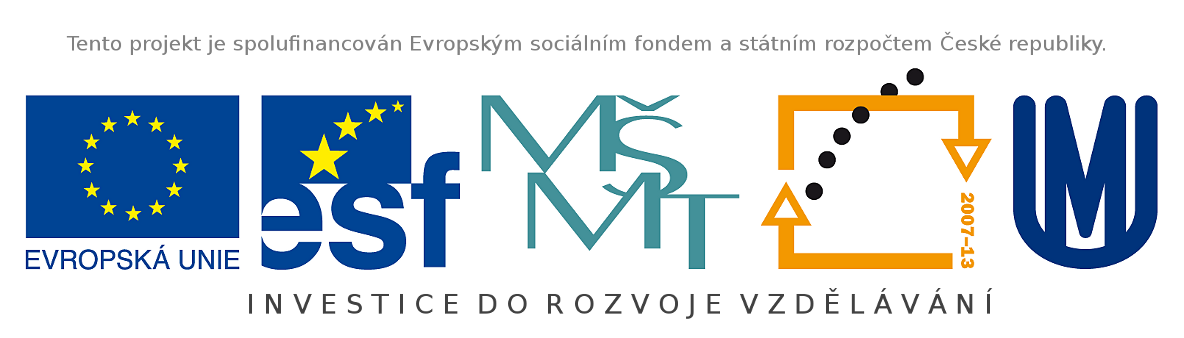